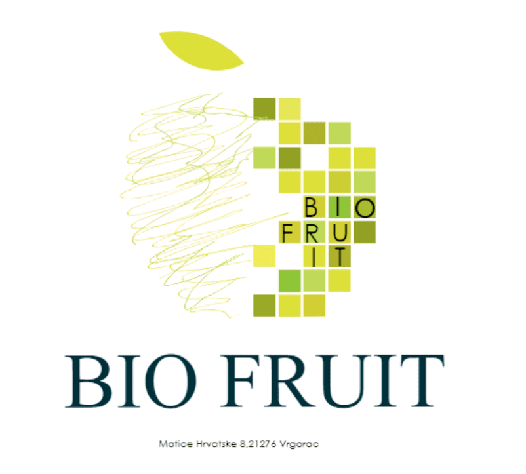 DRUŠTVENO ODGOVORNO POSLOVANJE
Proizvodnja biološkog voća
   Matice hrvatske 8, 21276 Vrgorac
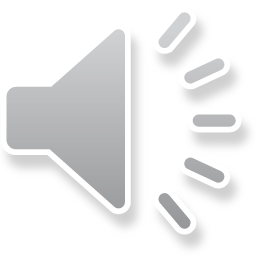 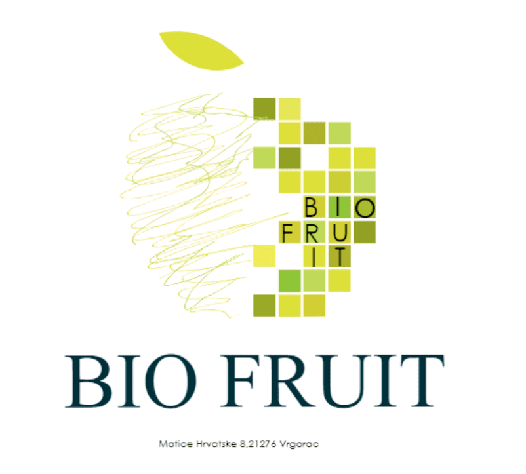 BIOFRUIT D.O.O.
BioFruit  tvrtka bavi se uzgojem i prodajom ekoproizvoda , a prepoznatljiva je po svojem kvalitetnom i provjerenom asortimanu cjelovitih prirodnih proizvoda


U svaki proizvod utkano je puno vremena i truda kako bi kupcima ponudili ono najbolje što nam priroda može pružiti


Bio Fruit nudi različite vrste voćaka iz domaćeg eko uzgoja te voćne prerađevine kao što su džemovi, marmalade, voćni sokovi i likeri
Proizvodnja biološkog voća
   Matice hrvatske 8, 21276 Vrgorac
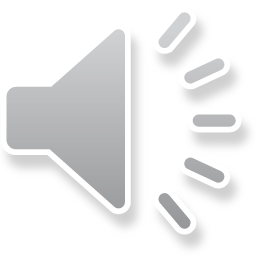 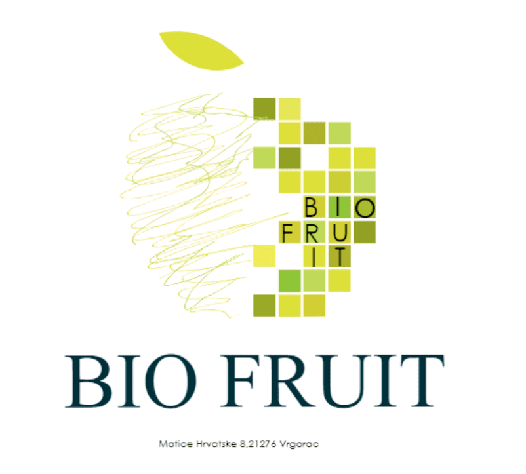 BIOFRUIT D.O.O.
Vizija - Naše je beskompromisno načelo prirodnost i zdravstvena ispravnost pića i njegova gastronomska izvrsnost. Kvalitetnim i sigurnim proizvodima jačamo vodeću poziciju BioFruit na nacionalnom tržištu i nastavljamo osvajati međunarodna tržišta

Misija - Uživajući višegodišnje povjerenje zajednice, tradicijom, kvalitetom i znanjem naših radnika stvaramo nezaboravne slatke trenutke zadovoljstva
Proizvodnja biološkog voća
   Matice hrvatske 8, 21276 Vrgorac
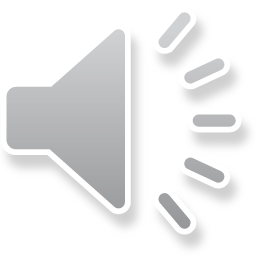 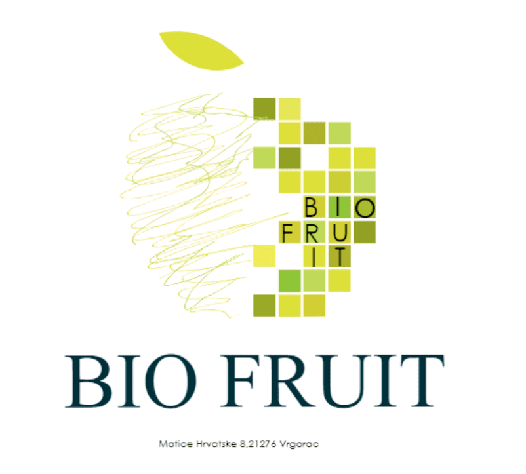 DRUŠTVENO ODGOVORNO POSLOVANJE
Društveno odgovorno poslovanje u današnje vrijeme smatra se sastavnim dijelom poslovanja velikog broja poduzeća

Način na koji poduzeće posluje u smislu njegovog etičkog ponašanja i identificira svoj položaj u cjelokupnom društvu

Društveno odgovorno poslovanje treba se temeljiti na osnovama koje počivaju na načelima održivog razvoja (ekološka, ekonomska, tehnološka i sociokulturna održivost)
Proizvodnja biološkog voća
   Matice hrvatske 8, 21276 Vrgorac
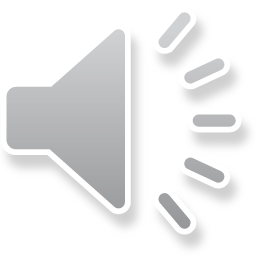 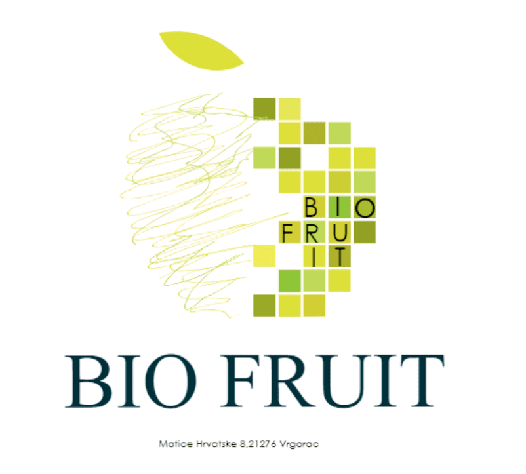 3 RAZINE UTJECAJA DOP-a
Temeljna razina - poduzeće se pridržava svih društvenih pravila i regulacija u kojima poduzeća značajno pridonose poboljšanju društva u kojem su aktivne

Organizacijska razina - primjer su odgovorne prakse zaštite okoliša, koje mogu biti samo na osnovnoj razini odgovornosti, to jest unutar zakonskih okvira, a mogu biti i više od zakonskih okvira, kao rezultat dobrovoljne prakse organizacije

Društvena razina - odgovornost prema zajednici u kojoj poduzeće posluje i kao takva najvidljivija je izvan okvira organizacije
Proizvodnja biološkog voća
   Matice hrvatske 8, 21276 Vrgorac
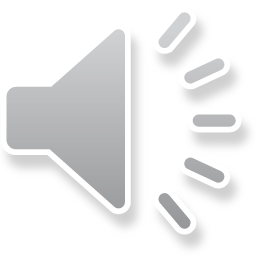 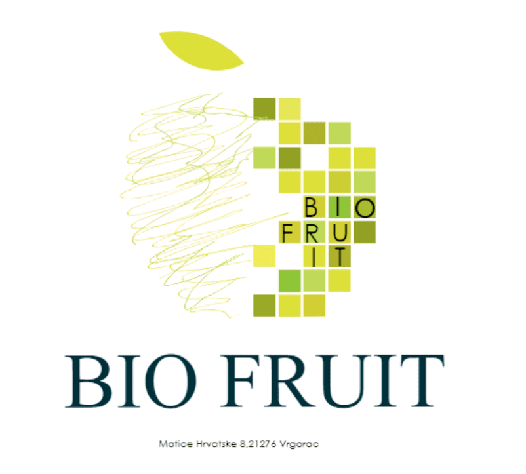 TRENDOVI DOP-a
U prošlosti su mnogi poslovni vođe odbacivali ideju da bi njihove korporacije trebale imati dodatnu društvenu odgovornost. Ovakav način razmišljanja još nije u potpunosti iskorijenjen

U današnje vrijeme, pod utjecajem materijalne kulture, treba se zapitati da li se troši previše i lakoumno zbog čega dolazi do osiromašivanja prirodnih izvora, stvaranja velikih šteta po okoliš i uništavanja Zemlje

Ekološki svjesna, zelena ili održiva potrošnja svakako je postala trend u zadnjih par godina, a potrošači su postali više zaokupljeni etičkim elementima onoga što kupuju
Proizvodnja biološkog voća
   Matice hrvatske 8, 21276 Vrgorac
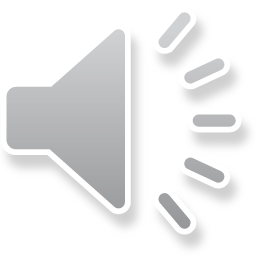 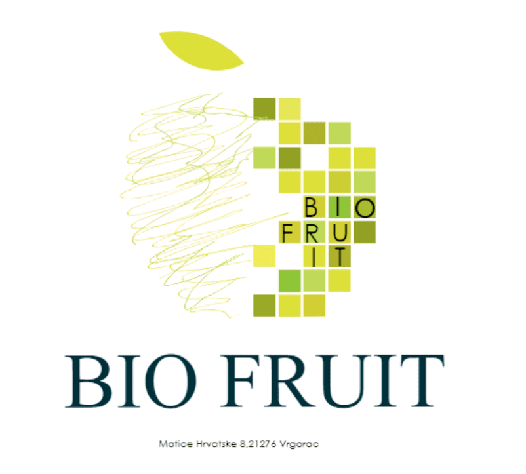 RAZVOJ DOP-a U HRVATSKOJ
Bitan događaj za razvoj u sferi društveno odgovornog poslovanja u Hrvatskoj može se navesti pokretanje projekta za osnivanje Hrvatskog poslovnog savjeta za održivi razvoj (HR PSOR) od strane Društva za unaprjeđenje kvalitete života iz Zagreba

Prepoznatljivost DOP-a u Hrvatskoj započeo je tek s procesom europskih integracija 2001. godine i to potpisivanjem Sporazuma o stabilizaciji i pridruživanju

Kao ključni događaj u Hrvatskoj za početak razvoja DOP-a smatra se prva nacionalna konferencija o DOP-u pod nazivom Agenda 2005 koja je održana u prosincu 2004.godine
Proizvodnja biološkog voća
   Matice hrvatske 8, 21276 Vrgorac
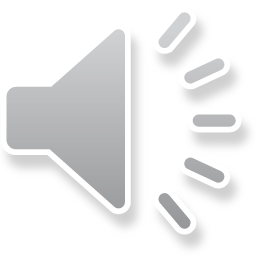 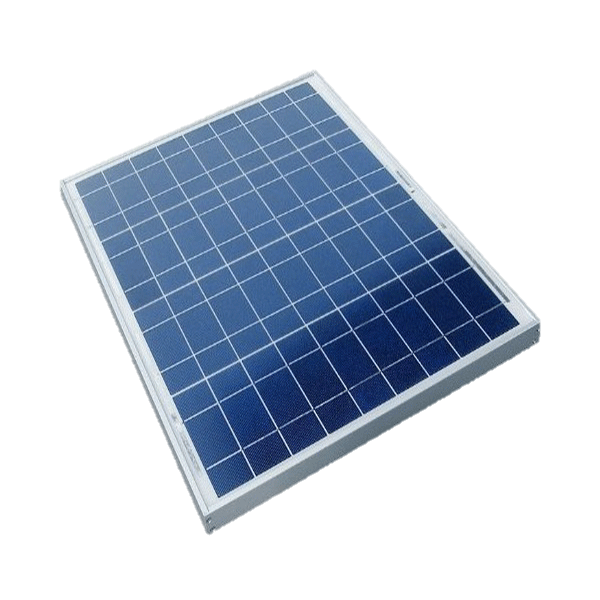 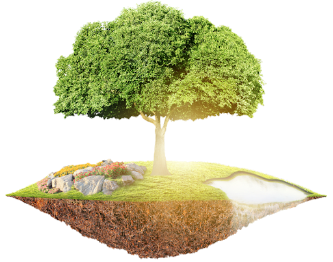 PROJEKTI
EDUKACIJA ZAPOSLENIKA
ZAPOŠLJAVANJE OSOBA S INVALIDITETOM
NAGRAĐIVANJE ZAPOSELNIKA
INTEZIVNA POTROŠNJA ENERGIJE
SOLARNI PANELI
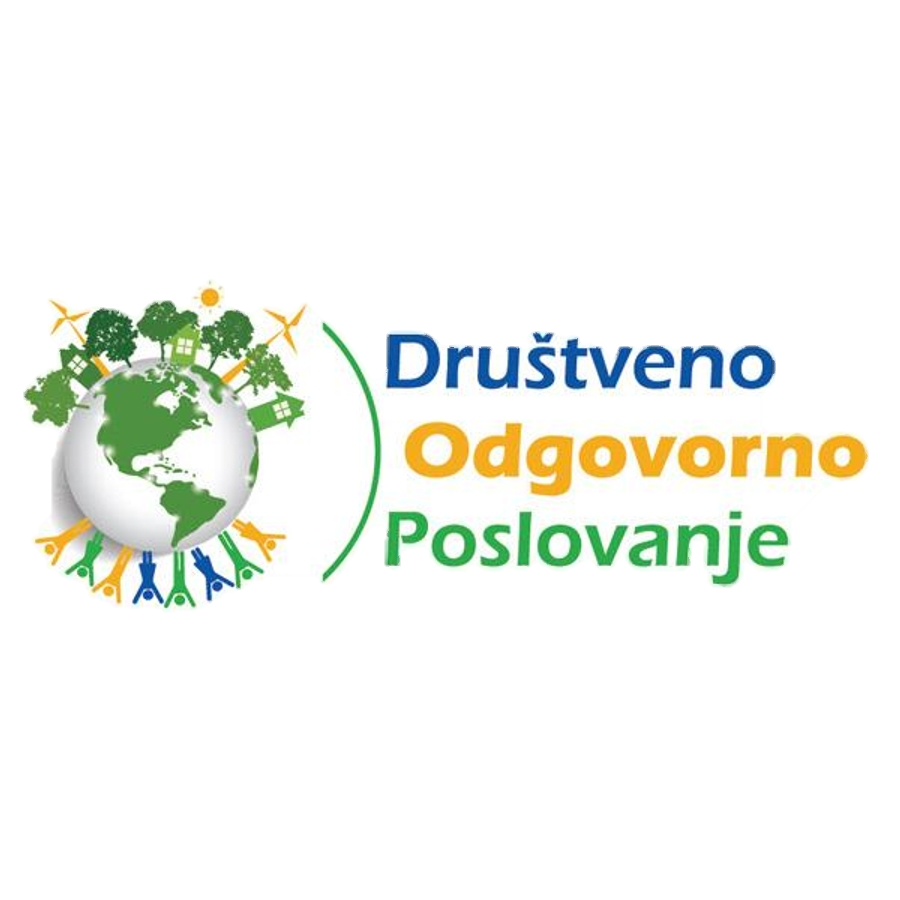 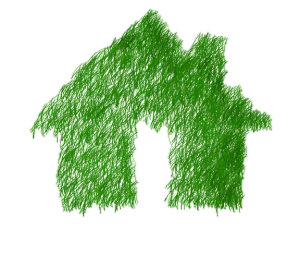 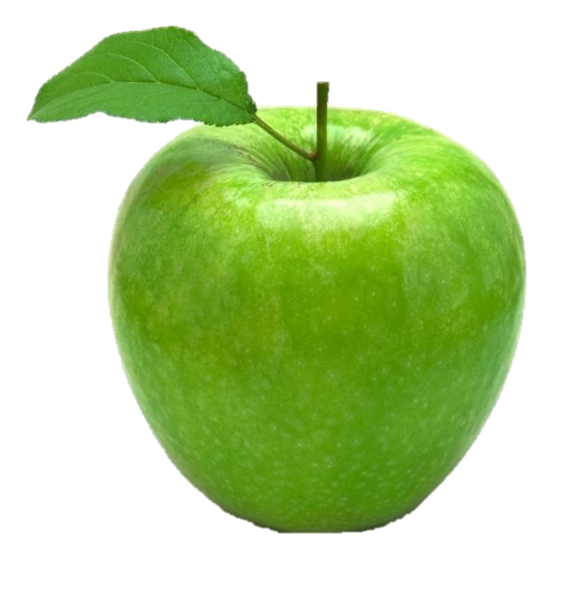 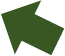 STIPENDIRANJE
DONACIJE
NAKNADA ZA AMBALAŽU
DIGITALIZACIJA TVRTKE
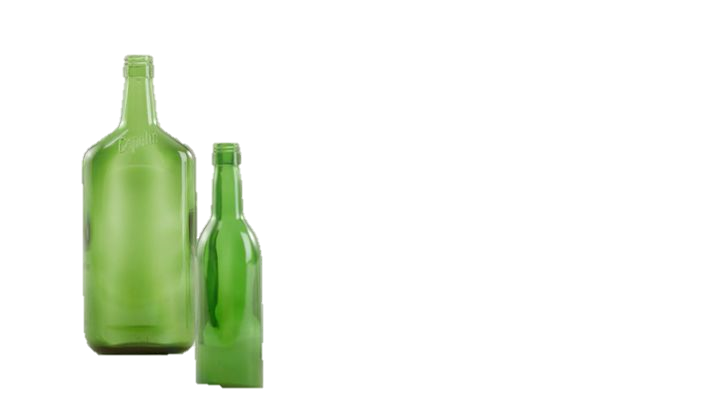 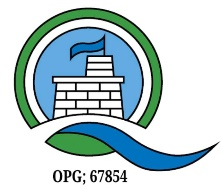 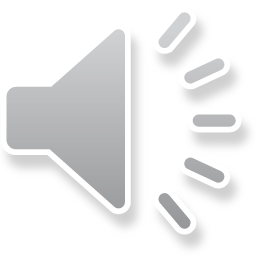 LOKALNI OPG
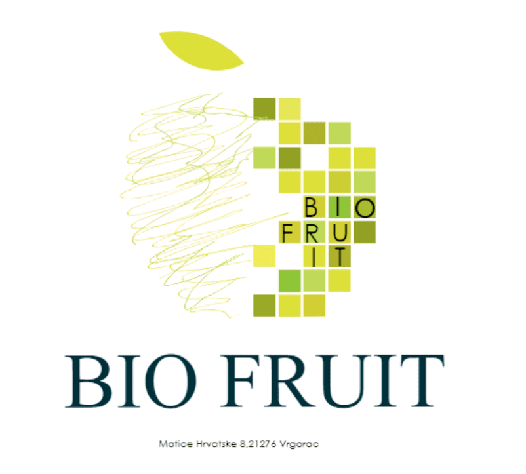 U SURADNJI S PRIRODOM!
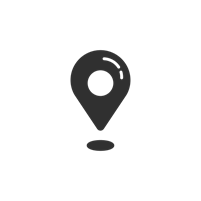 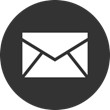 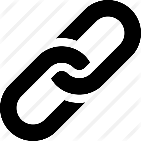 Matice hrvatske 8
21276 Vrgorac
vtvrgorac1@gmail.com
Bio.fruit.hr
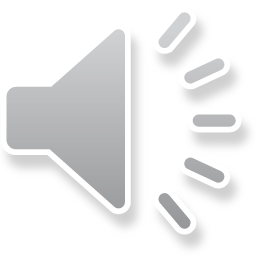